Ủy ban nhân dân quận 6Trường Mầm non Rạng Đông 2HỌP MẶT KỈ NIỆM39 NĂM NGÀY NHÀ GIÁO VIỆT NAM 20/11Năm học 2021- 2022
Tiết mục văn nghệ của đội văn nghệ của trường!
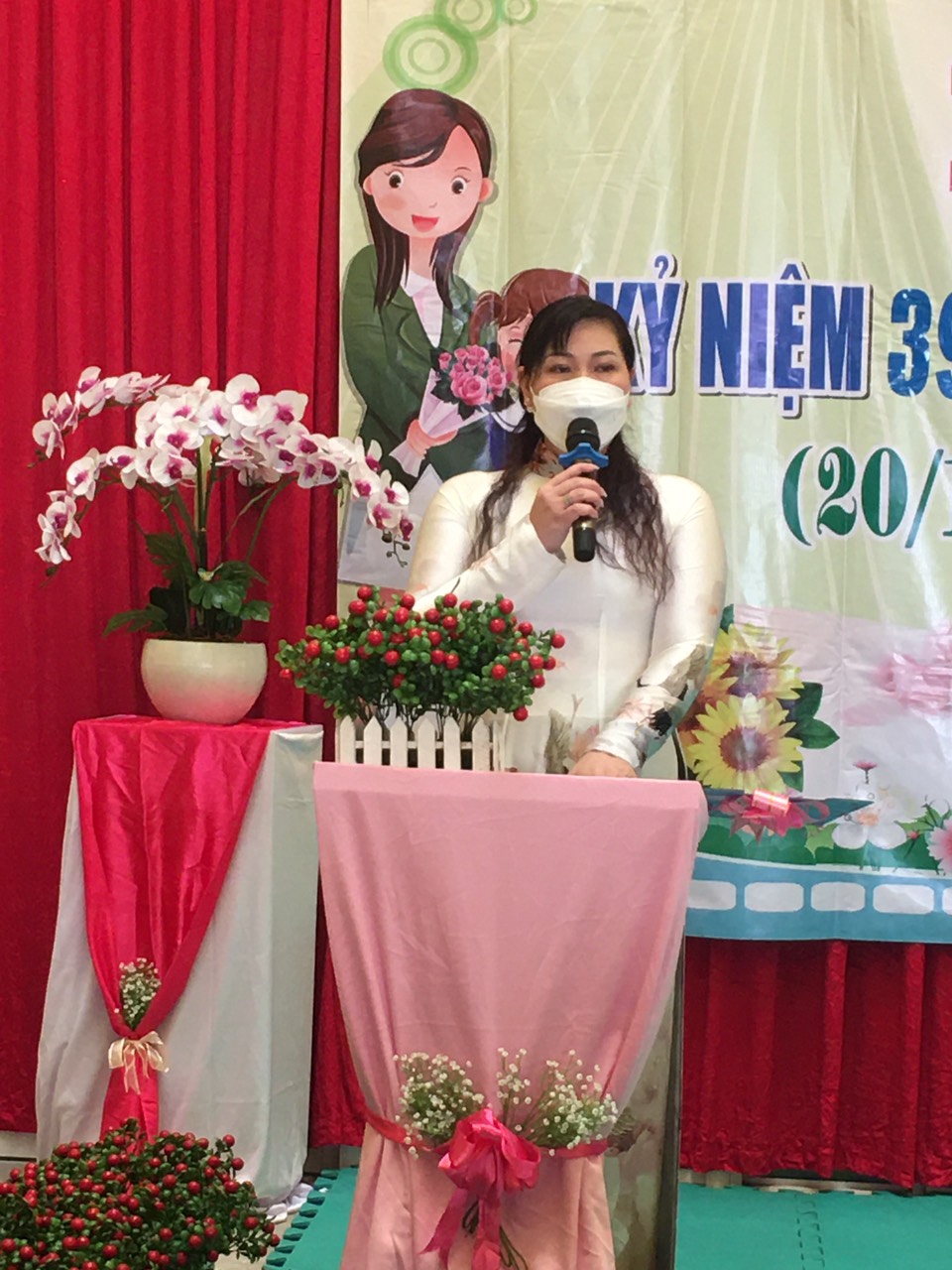 Bà Trần Nữ Ngân Giang- Hiệu trưởng nhà trường ôn lại truyền thống nhà giáo Việt Nam!
Trao giấy khen giáo viên dạy giỏi cấp trường năm học 2020- 2021
Trao giấy khen cấp dưỡng giỏi cấp trường năm học 2020- 2021
Trao giấy khen công nhậngiáo viên dạy giỏi cấp Quận năm học 2020- 2021
Trao giấy khen Chiến sĩ thi đua cấp Quận năm học 2020- 2021
Trao giấy khen Tích cực tham gia phong tràonăm học 2020- 2021
Trao giảiThiết kế thiệp điện tử chào mừng ngày Nhà giáo Việt Nam 20/11